July 8, 2021 | NEPOOL markets Committee WEBex
Order No. 2222: Participation of Distributed Energy Resource Aggregations in Wholesale Markets
Revised market design approach to comply with Order No. 2222
Henry Yoshimura, Hanhan Hammer, Doug Smith, and Matt Gdula
hyoshimura@iso-ne.com | HHAMMER@ISO-NE.COM | DLSMITH@ISo-ne.com | mgdula@ISO-NE.COM
Participation of Distributed Energy Resource Aggregations in Wholesale Markets
WMPP ID:
155
Order No. 2222, issued on September 17, 2020, requires that ISOs/RTOs allow distributed energy resources (DERs) to provide all wholesale services that they are technically capable of providing through an aggregation of resources
To comply, ISO/RTOs either need to:
Revise their tariffs consistent with specific requirements from the Order, or
Demonstrate how current tariff provisions satisfy the intent and objectives of the Order
FERC has granted the ISO the February 2, 2022 compliance filing deadline
2
Today’s Presentation
The focus of today’s presentation is the ISO’s revised compliance proposal for Order No. 2222 
The ISO will discuss the changes in these areas:
Energy and Ancillary Services Markets Participation
Metering and Telemetry Requirements
DERA Registration Coordination
Forward Capacity Market Participation
Throughout the presentation, the ISO will respond to the recommendations presented by stakeholders at the June Markets Committee meeting
3
Overview of Changes in the Revised Compliance Proposal
Energy and Ancillary Services Markets Participation
Added a Demand Response Distributed Energy Resource Aggregation (DRDERA) model
Expanded the existing participation models to allow for aggregations
Metering and Telemetry Requirements
Added metering and telemetry requirements for DRDERA model
Aligned the requirements for aggregations with the existing requirements for non-aggregated assets
DERA Registration Coordination
Updated to align registration with updated participation models
Added additional details in response to stakeholders comments 
Forward Capacity Market Participation 
Modified the overall approach to be closer to Demand Capacity Resources
Completed the Forward Capacity Market design
4
Energy and Ancillary services Markets Participation
Summary of changes from ISO’s initial proposal
5
Changes in the Energy and Ancillary Services Markets Proposal
6
Changes in the Energy and Ancillary Services Markets Proposal (cont.)
7
DERA Capabilities and wholesale services
Four Capabilities of DERA
Five Wholesale Services in the Energy and Ancillary Services Markets
8
Four Capabilities of DERA
To allow for heterogeneous aggregations, the ISO’s approach focuses on capabilities, not on technologies
With the inclusion of demand response resource, a DER may have one or more of the following capabilities:
Demand reduction capability 
the ability to reduce demand as measured against a baseline
Energy injection capability
the ability to inject energy to the grid
Energy withdrawal capability
the ability to withdraw energy from the grid
Regulation capability
the ability to balance the grid every 4 seconds
If a DER has multiple capabilities, a DER Aggregator can sign up any of its capabilities and participate in the wholesale markets via a DERA
9
DERA Examples
Aggregator A may sign up houses’ demand reduction and battery’s demand reduction and energy injection 
Aggregator B may sign up houses’ energy injection 
Aggregator C may sign up houses’ energy withdrawal and battery's energy withdrawal
Aggregator C is a Load Serving Entity
Aggregator D may sign up houses’ regulation and battery’s regulation
10
Five wholesale services are acquired through Energy and Ancillary Service Markets
11
Wholesale services are measured at POI or RDP
Point-of-Interconnection (POI) is the location to measure wholesale services provided by a DER without retail load
Retail Delivery Point (RDP) is the location to measure wholesale services provided by a DER with retail load 
Delivery point of wholesale services is POI or RDP
It can be a physical POI or RDP, or
It can be a virtual POI or RDP, provided a DER’s energy injection and withdrawal services are not reported as part of any other resource or load
The ISO offers seven participation models for DERAs with various capabilities to provide wholesale services
12
Seven Participations Models for DERAs
* The revised proposal uses the term “DDERA” to refer to any of the DERA participation models, except for the SODERA model.
13
Participation Models
DRDERA Model
14
Demand Response Distributed Energy Resource Aggregation (DRDERA) Model
The ISO proposes a DRDERA model for an aggregation comprised of demand response DERs and other types of DERs
Such an aggregation may have demand reduction capability, energy injection capability and energy withdrawal capability
The DRDERA model leverages a majority of the market features from the existing DRR model in order to compensate demand reductions per Order No. 745 requirements
Two primary differences between DRDERA model and DRR model are:
DRDERA model allows other facilities in addition to end-use customer facilities to participate 
DRDERA model allows energy injection and/or withdrawal outside of a dispatch to be compensated and/or billed at LMPs
15
An example of DRDERA providing wholesale services
A DRDERA may provide demand reduction, energy injection and energy withdrawal services in the energy markets
Take a DRDERA that includes 100 houses and a battery for example:
Demand reduction service is the difference between metered load and the baseline, measured from the RDPs of the houses and the POI of the battery, during ISO dispatch
For example, the EV chargers at the houses and the battery stop charging 
Energy injection service is the energy being injected into the electric system from rooftop PV measured at the RDPs and from the battery measured at the POI
Energy withdrawal service is the actual load consumed by the houses measured at the RDPs and by the battery measured at the POI
Alternatively, if the DER Aggregator does not serve load, the DRDERA will not provide energy withdrawal service, and the house and battery loads will be reported by and billed to a different wholesale market participant
16
A DRDERA submits Baseline Deviation Offers
A DRDERA is committed and dispatched by the ISO 
DRDERA is not allowed to self-schedule demand reductions for the same reasons a DRR is not allowed to self-schedule 
A DRDERA submits Baseline Deviation Offers, which include inter-temporal parameters and Price/MW pairs
The parameters reflect how much a DRDERA can reduce demand and/or produce additional energy injection (measured as the deviation from baseline), not the amount of energy it can inject into the grid or withdraw from the grid 
When performing to follow a DDP, a DRDERA may inject or withdraw energy, which settles at the LMPs (details are included in a later slide)
Baseline Deviation Offer is comparable to DRR’s Demand Reduction Offer
17
Baseline Deviation Offer prices are subject to the Net Benefit Test
Price/MW pairs specify the prices at which a DRDERA is willing to deviate from baseline
Prices do not reflect a willingness to supply energy to the grid, or to consume energy from the grid
Per Order No. 745, subjecting Baseline Deviation Offer prices to the Net Benefit Test prevents the market from paying for demand reduction service when it provides no net benefit to load
Note: demand reduction service is provided in addition to energy injection and withdrawal services, and the Net Benefits Test ensures that these additional payments, which are charged to load, are justified
However, applying the Net Benefit Test in the DRDERA model does not prevent the market from paying for energy injection or billing for energy withdrawal
A DRDERA is free to consume and/or inject any amount of energy (similar to a SODERA), which will be billed and/or compensated accordingly
18
A DRDERA is obligated to follow the DDP
The ISO sends out a DDP requesting a DRDERA to reduce demand and/or produce additional energy injection, which the DRDERA is obligated to follow
Except when the distribution utility overrides the ISO’s dispatch due to safety or reliability issues 
Note: this is being addressed at the Transmission Committee
Any penalties related to non-performance would be applied to the DERA, including non-performance related to a distribution company override (see Order No. 2222 at P312)
19
A DRDERA’s performance is the sum of the performance from each DER
The ISO calculates performance for each DER when the DRDERA is dispatched 
A DER’s performance = 5-minute telemetry – adjusted baseline
Participant is responsible for submitting 5-minute telemetry for each DER, which is regarded as Revenue Quality Meter (RQM) data
The DRDERA’s performance forms the basis for DRDERA settlement, but there are differences from DRR settlement 
These differences will be explained on later slides
The DRDERA’s performance is also used:
In the after-the-fact evaluation of reserves to develop a Claim10/30 cap that ensures future reserve designation is based on historical performance
In the NCPC calculation
20
Baseline calculation methodology is identical to that in the DRR model
The ISO calculates a baseline for each DER comprising the DRDERA using the same methodology as the existing rules in the DRR model 
Order No. 2222 at P118 notes that the “final rule does not affect existing demand response rules”
Suggestions from AEE and Gridworks to reform the ISO’s baseline methodology or demand response program design are not within the scope of Order No. 2222 compliance
21
The accounting for net supply is different in the DRR model and DRDERA model
22
DRR and DRDERA Settlement Rules Comparison
23
Why account for net supply differently in the DRDERA model?
Unlike the DRR model where incremental net supply is accounted for as part of each DRA’s performance, net supply in the DRDERA model is accounted for separately from each DER’s performance
This separate accounting allows energy-injecting DERs to aggregate with demand response DERs without double counting
The current DRR model prevents double counting by prohibiting Gen Asset and DRR from being located at the same facility
The DRDERA design eliminates that restriction 
This separate accounting allows the DRDERA to receive payment for energy injected into the electric system outside of ISO dispatch
This separate accounting allows total net supply produced during dispatch to be compensated, whereas only incremental net supply is compensated under the DRR model
Total net supply produced by DRDERA will be settled within the Energy Market as part of the energy supply and demand balance within each metering domain
24
An Example of DRDERA Settlement
A DRDERA has two DERs: an end-use customer and a generator at separate facilities
During a dispatch, it received a DDP of 4 MW
The end-use customer’s adjusted baseline is -2 MW (a negative value shows load); during the dispatch, its RQM is +1 MW (a positive value shows generation)
The generator usually generates +1 MW to serve a local need; its adjusted baseline is +1 MW; during the dispatch, it is generating +2 MW
25
An Example of DRDERA Settlement (cont.)
This DRDERA’s performance is 4 MW, which shows it followed the DDP of 4 MW
This DRDERA’s settlement is 5 MW - it is compensated for 2 MW demand reduction calculated by the ISO and 3 MW energy injection reported by the meter reader
The additional 1 MW in the settlement reflects compensation for total net supply
26
Other DRDERA Model Features
A DER that meets the definition of Distributed Generation can participate using the DRDERA model
The cost of DRDERA demand reduction will be allocated to Real-Time Load Obligation on a system-wide basis, with certain exclusions 
This allocation is identical to the treatment of DRRs 
A DRDERA is eligible to provide real-time reserves and to meet the participant’s Forward Reserve Obligation
When a DRDERA is not dispatched, it may be designated for offline reserves based on its Claim 10/30 value, if it is a Qualified Fast Start
When a DRDERA is dispatched, it may be designated for online reserves
A DRDERA’s demand reduction capability and energy injection capability are eligible to qualify to supply capacity in the Forward Capacity Market
27
Participation Models
SODERA model
Generator Asset models 
BSF model and CSF model 
DRR model and ATRR model
28
Settlement Only DERA Participation Model
Settlement Only DERA (SODERA) model is an extension of Directly Metered Load Asset and Settlement Only Generator (SOG) models with aggregation 
If a DER Aggregator registers a SODERA, it participates as: 
DERA SOG represents the generation portion of the resource
DERA Load Asset represents the load portion of the resource
Or both
A SODERA
Is not dispatchable by the ISO
Must meet proposed revenue quality metering requirements
May inject and/or withdraw
May participate in the Forward Capacity Market 
May buy and sell energy in the Day-Ahead and Real-Time Energy Market
Cannot provide reserves or regulation
It is not dispatchable and does not provide telemetry to the ISO
From February MC Material. Additions are in green.
29
SODERA Model
The ISO proposes an optional DA market offer feature in the SODERA model to ensure consistent treatment between load-side of a SODERA and a Load Asset
A Load Asset can buy energy at the DA market prices, so the load-side of a SODERA should have the same DA access
Since SODERA can have both load and supply side, the ISO proposes that feature should be extended to the supply-side of a SODERA
If the supply-side of a SODERA receives a DA award, the cleared position is paid DA LMPs, with the difference between RT and DA quantities settled at RT LMPs
Unlike other supply resources that clear in the DA market, there is no commitment to run the supply-side of the SODERA in real-time
SODERA can be a resource participating in the FCM
Capacity Supply Obligation will be based on the generation capability of the DERs comprising the SODERA
The ISO does not require a SODERA with CSO to offer in the DA market, similar to the Settlement Only Generator treatment
Capacity Load Obligation will be based on the actual consumption of the DERs comprising the SODERA during the peak hour in the previous year
From February MC Material. Additions are in green.
30
Expand Generator Asset models to allow for aggregation
The existing Generator Asset models allow for aggregation under limited circumstances
The ISO proposes expanding the Generator Asset models to accommodate a DERA with dispatchable energy injection capability 
A DERA will participate under either the DDP model or the DNE model. 
It must meet the requirements of the ISO Tariff and ISO Operating Documents that are applicable to a DDP or DNE Gen Asset
31
Expand BSF model and CSF model to allow for aggregation
The existing Binary Storage Model (BSF) model and Continuous Storage model (CSF) do not allow for aggregation
Current rules allow for a hybrid facility behind the same POI to use CSF model
The ISO proposes expanding the BSF model and CSF model to accommodate a DERA with dispatchable energy injection and withdrawal capability and /or regulation capability
It must meet the requirements of the ISO Tariff and ISO Operating Documents that are applicable to a BSF or a CSF
32
No changes are proposed for DRR Model and ATRR Model
DRR model is an existing model that allows an aggregation of demand response DERs to participate in the wholesale markets 
No changes are proposed to the existing DRR model
ATRR model is an existing model that allows an aggregation to provide regulation capacity and regulation services
No changes are proposed to the model itself, with the exception of locational and size requirements described in the next section
33
locational and size requirements
34
Size Requirements
Minimum size requirement is 100 kW for all participation models
The ISO proposes reducing minimum size requirement of an ATRR from 1 MW to 100 kW
No maximum size limit for any participation model, provided
If a DER’s maximum capability is ≥ 5 MW, it must be the only DER in the aggregation
If a group of DERs can inject >= 5 MW at a single transmission node, this group of DERs cannot aggregate with DERs at other nodes
To use the SODERA model, each DER’s maximum energy injection capability must be < 5 MW and must meet the requirements to be registered as SOGs per OP-14
35
Locational Requirements
For Gen Asset, BSF, CSF, SODERA and DRDERA, the locational requirement is that all constituent DERs must be within the intersection of metering domain and DRR Aggregation Zone
A common metering domain is necessary because these models settle energy injection and withdrawal
For DRR and ATRR, the locational requirement is that all constituent DERs must be within the same DRR Aggregation Zone
A common metering domain is not needed because these models do not settle energy injection and withdrawal
DRR’s locational requirement is unchanged
ATRR’s location requirement is newly proposed to minimize likelihood of congestion management issues
36
Metering &  Telemetry
Summary of changes from ISO’s initial proposal
37
Metering and Telemetry Design Considerations
Align requirements for each of the newly proposed DERA participation models with existing requirements for associated non-aggregated assets
This will ensure metering equivalence between aggregated and non-aggregated resources for:
The market products being bought and sold
Real-time situational awareness
Accuracy, precision, latency, etc.
Utilization of existing meter data collection systems will also facilitate cost-efficient implementation 
Maintain current controls and responsibilities for submission of revenue quality interval data and telemetry, and for real time communications and security of these data
Host Participant Meter Reader/Assigned Meter Reader
Designated Entity/Demand Designated Entity
38
Revenue Quality Interval Metering
All DERA models, with the exception of the aggregated ATRR and DRR models, participate directly in the Energy Market
This includes DERAs participating under the Generator Asset, BSF, CSF, SODERA and DRDERA
As such, their energy withdrawal and injections must be included in the revenue metering data reporting required of the Participating Transmission Owners under Section 3.06 (a) (x) of the Transmission Operating Agreement and Manual M-28 
Revenue quality metering (RQM) must be submitted to the ISO by the Assigned Meter Reader on the same timetable as for other generator and load assets  
This is a daily requirement detailed in Manual M-28, to accommodate the bi-weekly settlement
39
Revenue Quality Interval Metering (cont.)
If the DERA includes an associated Load Asset (pursuant to the BSF, CSF, SODERA, DRDERA models), that load must be reported as part of the RQM for the Load Asset associated with the DERA for any interval during which the aggregation has load 
If the DERA includes an associated Generator Asset (pursuant to the Generator Asset, BSF, CSF, SODERA, and DRDERA models), that generation must be reported as the RQM for the Generator Asset associated with the DERA for any interval during which the aggregation has generation
Reported load or generation must not be included in the reported load or generation of any other Generator Asset or Load Asset
40
Revenue Quality Interval Metering (cont.)
The generation and load RQM of a DERA that includes both will be reported separately (where both may be non-zero for a given interval)
Maximum interval duration is 1 hour
If telemetry exists reflecting the entire DERA, it may be used to profile the hourly data for sub-hourly settlement
5 minute data is optional and, if provided, will be used for sub-hourly settlement
The RQM must be located at, or compensated to:
Retail Delivery Point (RDP) if DER includes retail load
Point of Interconnection (POI) if DER does not include retail load
DER device, subject to the relevant Host Participant Meter Reader’s ability to report the DER’s performance to the ISO such that the DER’s output or consumption does not reduce or increase the load reported at the RDP or POI
41
Response to Feedback on Device Level Metering
AEE asserted that device level metering is a necessary component to the Order No. 2222 design, and has suggested that third-party meter readers be included in the design
AEE notes that sub-meters are allowed for passive demand resources and that third-parties are used to report RQM and telemetry for active demand resources
The data used for settling passive or active demand resources do not impact Energy Market settlement and is not subject to reporting by the Meter Readers
Passive demand resources – including Energy Efficiency resources, and some behind-the-meter Distributed Generation – do not participate in the Energy Market
Active demand resources – Demand Response Resources – are economically dispatched, but any payment for demand reductions are funded through mechanisms outside of the Energy Market
The metered load reported by the Meter Readers for Energy Market settlement includes any demand reductions achieved by demand resources, so the measurement of and payment for demand reductions must occur outside of the Energy Market
In New England, all meter reading responsibility for Energy Market assets is borne by the Participating Transmission Owners (PTOs) based on both the Transmission Owners Agreement and Manual M-28, as mentioned previously 
ISO is not authorized to conduct Energy Market meter reader functions or authorize the use of a third-party meter reader
Any third-party meter reader would have to be authorized by the relevant PTO
42
Response to Feedback on Device Level Metering (cont.)
The Participating Transmission Owners (PTOs) are responsible for providing RQM for generation, tie lines, and load
PTOs have indicated that in many jurisdictions, work is proceeding to accommodate RQM that can be read daily at RDPs within the next several years
They have further stated that they are not able to accommodate load reconstitution at this time
Each distribution company’s metering infrastructure is at a different state of maturity
Cost recovery of metering infrastructure is subject to state review and approval
Because of these differences across utility territories and jurisdictional issues, the ISO does not find it appropriate to mandate a specific metering approach that requires reconstitution or parallel metering of behind-the-meter DERs
To the extent that a utility cannot accommodate device level metering, other options remain available:
Metering at the RDP/POI
Participation using the Demand Response Resource model
43
Telemetry Requirements
Telemetry is meter and other data that is provided to the ISO in real time, or, in the case of the DRR model, in near real-time
Telemetry representing the real-time energy injection and withdrawal of each DERA is required for the ATRR, Generator Asset, BSF, and CSF models
All of these models require latency of 10 seconds (4 seconds for ATRRs and other assets providing regulation service)
Telemetry requirements for the DRR model are unchanged from existing requirements
<5 minute latency for 5 minute average MW data is required from all DRAs in all DRRs
<1 minute latency for <1 minute (instantaneous or average) MW is required from all DRAs associated with DRRs that provide 10 minute reserves 
There are no telemetry requirements for the SODERA model, consistent with the ISO’s rules for other settlement only resources and non-dispatchable Load Assets
44
Telemetry Requirements for DRDERA Model
Like the DRR model, telemetry requirements for the DRDERA model apply to each component within the aggregation and depend on the market products offered
Telemetry for each component DRA must be located at or compensated to the RDP or POI, or at the DER device if the associated revenue quality metering is also at the device
OP-18 requirements for Demand Response Assets will apply
Like the DRR model, telemetry latency requirement depend on the markets in which the DERA participates:
Telemetry data minimum requirements for DRDERAs participating in Energy, Capacity, and thirty-minute reserve markets: 
Telemetered data is the average energy injection and/or withdrawal for each component of the DRDERA in each 5 minute interval
Must be received by the ISO within 5 minutes of the end of each interval
Telemetry data minimum requirements for DRDERAs participating in Energy, Capacity, thirty-minute reserves, and ten-minute reserves markets:
Is the instantaneous or average rate of injection or withdrawal for each component in the DRDERA
Must be updated at least every 1 minute
45
Response to Feedback on Telemetry Requirements
AEE has suggested that the latency of telemetry for DERAs that do not provide regulation should follow the DRR model as compared with the models of dispatchable generators, BSFs, and CSFs 
The ISO proposal accommodates this request for DRDERAs but not for other dispatchable aggregations due to:
Operator need for real-time situational awareness of the power system
Real-time situational awareness is achieved by modeling the power system, and updating that model in real time using telemetry data from power system assets
Currently, Generator Assets, BSFs, CSFs, and ATRRs are included in the power system model, but DRRs are not 
Relaxing current latency requirements decreases situational awareness and is not warranted given the increasing operational constraints of the generation fleet and need for shorter latency data
The ability to leverage existing systems for data collection, validation, and evaluation of performance to minimize implementation costs 
Very few DRRs provide telemetry required to be designated for 10 minute reserves
Among those few that do provide 10 minute reserves, their telemetry is updated every 1-3 seconds, despite requirements that they only need do so every 1 minute
46
DERA Registration Coordination
47
The four stages of registration
Initial Notification of Intent to Register a DERA
Eligibility Confirmation
Registration and Activation
Updates to an Existing DERA Registration
From February MC Material.
48
RegistrationStage 1 - Initial notification
DER Aggregator simultaneously notifies ISO and DU of intent to register a DERA
Include contact info and general DERA description – location(s), size(s), technologies, planned markets, intended participation model, desired target date
Prior to submitting the Initial Notification, each DER must have an executed interconnection agreement where state rules require the DER to have an interconnection agreement 
If an interconnection agreement is not required, additional DU studies may be necessary to identify distribution system impacts 
Desired participation target date must be at least 20 days out
Initial notification establishes the 60-calendar day deadline for the distribution review registration completion, which includes:
DU review for safety, reliability and eligibility, in accordance with ISO-specified criteria
Plus any additional DU/state established criteria that may be put in place
From February MC Material. Modifications are in green.
49
Additional information required with initial notification to support ISO & DU review
Electrical interconnection information for each DER that is part of a DERA is required by the ISO
Interconnection bus name
Interconnection voltage level
Name and number of the modeled PSS/E bus electrically closest to the interconnection point
Nameplate MW / Net Injection
Technology Type(s)
Inverter Limit
This information should be part of a DER’s interconnection agreement (if one is required), but should be provided to the ISO by the DU/DER Aggregator, even if an interconnection agreement is not required 
The DU may seek additional information, if based on what the DER Aggregator provides, it is not able to complete its review
From February MC Material. Modifications are in green.
50
Response to Feedback on Implementation Requests
The ISO will not adopt a proposal to conduct a pre-verification process using a third-party administrator to verify data prior to the Initial Notification 
The Commission found that DUs are in the best position to determine DER eligibility to participate in a DERA, and whether its participation would pose a risk to the reliable and safe operation of the distribution system (Order No. 2222 at P292)
A DU may engage a third-party to assist it in administering DER and DERA reviews 
Proposals regarding the use of a central online portal to track and map DERs to DERAs, and on how and where information will be stored and managed among the ISO, DER Aggregators, and DU may be addressed during implementation
51
Stage 1 – Eligibility Confirmation
DU will have up to at least 20 business days, but not more than 60 calendar days, to confirm at least the following criteria:
Each constituent DER is capable of participating in a DERA
Net energy consumption/injection will not be included in another Load Asset
Not participating in a retail program that prohibits wholesale market participation
Safety and reliability
Overloads
Voltage
Stability
Short circuit interrupting capability
Distribution enhancements, if any, required through an IA or other applicable process, are completed or estimated to be completed by the participation target date
All DERs in the DERA are within the DU’s service territory and metering domain, and electrically located in the appropriate zone
Each DER’s net injection and consumption <= capability stated in any relevant interconnection agreement
From February MC Material. Modifications are in green.
52
Eligibility confirmation by a “small” retail regulatory authority
By default, Order No. 2222 prohibits the participation in wholesale markets of DERAs that include DERs that are customers of utilities located in small DU territories (<= 4 million MWh/year)
However, the relevant electric retail regulatory authority may authorize a small DU to allow DERA participation
In addition to the details discussed previously, the eligibility review by a small DU must confirm that:
The relevant electric retail regulator authority has opted to allow DERA participation
Is configured as its own metering domain
Relevant electric retail regulatory authorities of small DUs that opt in may later choose to opt out
ISO will rely on the small DU’s review of a DERA’s eligibility before registering the DERA
The registration of DERAs in small DUs that opt out will be retired from participating in wholesale markets
From February MC Material.
53
Outcomes of the Eligibility Review
The DU provides its completed evaluation of the DERA and the constituent DERs against the specified criteria
If determined to be eligible, ISO finalizes the registration:
DER Aggregator confirms with ISO & DU the finalized list of DERA’s constituent DERs
This provides some flexibility to continue the process, even if a constituent DER that would not impact eligibility drops out while the DU review is underway or the DU only qualified a subset of DERs
DER Aggregator provides/confirms additional required details
DU confirms “location” information to the ISO
Metering domain
DRR Aggregation Zone, Load Zone, or substation pnode
If determined to be ineligible by the DU
DU provides a written notice to the ISO and the DER Aggregator describing the criteria that were not met
The DER Aggregator may seek to resolve disputed findings through the relevant electric retail regulatory authority  
If determined eligible by the DU, but subsequent findings/decisions by the ISO determine that the DERA cannot be registered
These findings/decisions may be disputed by the DER Aggregator in accordance with Section I.6 of the ISO tariff
From February MC Material. Modifications are in green.
54
Stage 3 - Registration and Activation
Summary of DER Aggregator Responsibilities:
Ensure all registration information is accurate
Ensure all constituent elements of the DERA complies with applicable location requirements
Provides the ISO & DU with at least 20 calendar days notice prior to the current a desired implementation/activation date. Asset Activation follows existing schedules
Generator Asset, CSF, BSF, and ATRR activation occurs three times a year
DRR and DRDERA activation occurs monthly
SODERA activation occurs five business days after notification
Provide a complete list of all DER facilities comprising the DERA, including the incorporated technologies, service addresses, and retail account IDs (if applicable)
Provide the following aggregation information which includes the following:
Asset Name
DERA Participation Model
Metering domain and applicable location (DRR Aggregation Zone, Load Zone, or substation pnode)
Host Participant/Distribution Utility
Asset Ownership
Meter Reader and metering interval (hourly vs. 5 min)
Estimated Max Load/Maximum Consumption
Seasonal Max Net Output
Corresponding FCM Resource ID, if applicable
From February MC Material. Modifications are in green.
55
Registration and activation, cont.
The DER Aggregator must provide an attestation, in a form prescribed by the ISO, stating that all constituent DERs are fully compliant with the tariffs and operating procedures of the distribution utilities and the rules and regulations of any relevant electric retail regulatory authority, including the terms of any state interconnection agreements
The relationships between the DER Aggregator, DU, retail customers, owners of resources, and the ISO are addressed in the ISO Tariff. The DER Aggregator will be bound to all Tariff requirements once they execute the Market Participant Service Agreement (MPSA)
MPSA will be updated to include DER Aggregators
56
Registration and activation, cont.
Additional information to be provided for Dispatchable DERAs
Designated Entity/Dispatch location
Seasonal Nominated Consumption Limit (if applicable)
Expected market capabilities
For DERs that serve the load of end-use customers 
The DER Aggregator must meet state requirements for serving load in states with retail choice
A DER Aggregator must enroll the end-use customers following applicable state/DU procedures and requirements
From February MC Material. Modifications are in green.
57
Registration and activation, cont.
DER Aggregator notifies the ISO and DU once all eligibility criteria are met/resolved, and metering & telemetry is in place
DU notifies the ISO to confirm that:
All metering, including interval Revenue Quality Metering (RQM) required by the DU/meter reader is in place
Mapping of RQM to the appropriate Load Asset and metering domain(s) has been completed through the state-approved process
ISO registers the DERA and coordinates market participation activation timing with the DU, DER Aggregator and Designated Entity (if applicable)
From February MC Material.
58
Stage 4 - Updates to an existing DER/DERA registration
When a DER Aggregator adds or removes a constituent DER from an existing DERA, the DER Aggregator is not required to re-register the aggregation 
The DU will have at least 20 business days, but not more than up to 60 calendar days to review for any potential eligibility, safety or reliability impacts
This review follows the same process described earlier for the initial review of a new DERA, but focused on the additions/subtractions
The DER Aggregator is required to update its registration information:
Coordinate changes with the DU/meter reader
Ensure real-time telemetry accurately reflects the re-configured DERA
Provide ISO with updated list of included DERA facilities and updated performance capabilities
From February MC Material. Modifications are in green.
59
Forward Capacity Market participation
60
Terminology
A Distributed Energy Capacity Resource (DECR) is proposed to be defined as an aggregation of one or more DERAs for participation in the Forward Capacity Market (FCM)
A DECR may be composed of different DDERA types, but may not combine any DDERA with a SODERA
The DECR Lead Market Participant is the entity responsible for FCM participation
In most, if not all cases, the ISO anticipates the DECR Aggregator and Lead Market Participant will be the same entity
61
High Level Design Approach
Potential components of a DECR
Demand Response Resources
Single facility with net injection at the Point of Interconnection less than 1 MW
Distributed Generation with net injection of 5 MW or greater as measured at the Retail Delivery Point
Single facility with net injection measured at the Point of Interconnection greater or equal to 1 MW and less than 5 MW
Facilities with capabilities consistent with 1 and 2 will generally follow qualification rules for Active Demand Capacity Resources
Facilities with capabilities described in 3 and 4 will require additional information as part of qualification
62
High Level Design Approach, cont.
The DECR participates as a single resource in the Forward Capacity Auction, Substitution Auction, and Reconfiguration Auctions
Seasonal ratings of a DECR will be
Summer: June – September
Winter: October – May
Actual Capacity Provided is measured as the net energy injection, demand reduction, and Reserve Quantity for Settlement for all DERAs mapped to the DECR
63
Qualification
64
DECR Aggregation Requirements
A DECR may contain either DDERAs or SODERAs, but not a mixture of both
All of the DERAs aggregated into a DECR must be contained in the same DRR Aggregation Zone
A facility participating as a passive Demand Capacity Resource with non-Energy Efficiency measures may not be part of a DECR
A facility participating as part of a DECR may include Energy Efficiency measures that participate as part of a passive Demand Capacity Resource, but Energy Efficiency measures cannot be registered as part of a DERA or a DECR
65
Show of Interest (SOI) and New Capacity Qualification Package (NCQP)
To participate in an FCA, a new DECR must provide an SOI and an NCQP in accordance with the existing deadlines established for the FCA
A list of general SOI requirements will be provided for all component types as described in Appendix A, which are similar to those required of Demand Capacity Resources
Facilities that include any demand response that are participating in a DECR will additionally provide in their SOI:
The seasonal estimated demand reduction values per measure and/or per customer facility (as measured at the customer meter and not including losses)
Estimated total summer and winter demand reduction  values, which must be consistent with the baseline calculation methodology in Section III.8.2
Supporting documentation (e.g. engineering estimates or documentation of verified savings from comparable projects) to substantiate the reasonableness of the estimated demand reduction values
66
SOI and NCQP, cont.
Facilities that include Distributed Generation with net injection of 5 MW or greater as measured at the Retail Delivery Point will additionally provide in their SOI:
Pnode and service address at which the facility is located
Technology type 
Nameplate MW
Non Coincident Peak Load MW of the facility without Distributed Generation
Net Supply Capability
Requested contribution of the Qualified Capacity
Facilities with Net Injection Capability at the POI that is greater than or equal to 1 MW and less than 5 MW will additionally provide in their SOI:
Distribution bus
Technology type 
Nameplate MW
A one-line diagram of the plant and station facilities, including any known transmission facilities
If the facility is intermittent, the requested contribution of Qualified Capacity and supporting site specific data
If an interconnection request and/or agreement is required under state rules, the date when the interconnection request was submitted and the status of that interconnection request.
67
SOI and NCQP, cont.
The NCQP generally follows the rules for Active Demand Capacity Resources where the Project Sponsor must provide:
Source of Funding
Customer Acquisition plan
For facilities with POI Net Injection greater or equal to 1 MW and less than 5 MW, a Customer Acquisition Plan is not required.
Critical Path Schedule
Offer Information indicating a rationing limit (optional)
For facilities with a POI Net Injection greater or equal to 1 MW and less than 5 MW that are intermittent, the Project Sponsor must provide:
Claimed summer Qualified Capacity and claimed winter Qualified Capacity and supporting site-specific data
68
Overlapping Impact Test
The overlapping impact test (OIT) is an analysis to determine if a new resource can provide incremental capacity to the system
The OIT for DECRs will be based on the current OIT for ADCRs 
The DECR MW will be spread across the DRR Aggregation Zone along with other Demand Capacity Resources to determine if the aggregation zone is full using the same method that is used today for Demand Capacity Resources.
The ISO will review the findings of any relevant state interconnection studies for this part of the system, and if a transmission issue is identified, then the ISO will review the status of the facility with respect to the limitations found 
Additional information on the OIT can be found in Appendix B
69
Material Changes between SOI and NCQP
Material changes between the SOI and NCQP are not allowed
A material change occurs when:
A change in the Project Sponsor, subject to review by the ISO of the capability and experience of the new Project Sponsor
A change in DRR Aggregation Zone within which the resource is located
A misrepresentation or change of the interconnection status of a facility within the DECR.
For demand response components:
A change in the total summer or winter demand reduction value of the project by more than 30 percent in total
For non-demand response components:
An addition of POI connected facilities greater than 1 MW
An increase in size of POI connected facilities greater than 1 MW
For POI facilities with net injection less than 1 MW of the DECR, a change in the total summer or winter net injection value of the project by more than 30 percent in total
If material changes occur, the SOI form shall be withdrawn
70
New Qualified Capacity Determination
The Qualified Capacity of a DECR is the sum of the Qualified Capacity for each component included in the DECR
The Qualified Capacity of facilities that include demand response will be determined in the same manner as for current Active Demand Capacity Resources
 The Qualified Capacity of the aggregation of facilities with net injection measured at a Retail Delivery Point less than 5 MW and Net Injection at the Point of Interconnection less than 1 MW will be determined in the same manner as for current Active Demand Capacity Resources
71
New Qualified Capacity Determination, cont.
The Qualified Capacity of facilities with net injection measured at the Point of Interconnection greater or equal to 1 MW and less than 5 MW will be determined with the same general approach as generators 
The FCA Qualified Capacity for a DECR shall be the lesser of the resource’s summer Qualified Capacity and winter Qualified Capacity
72
Existing Qualified Capacity Determination
Existing Distributed Energy Capacity Resources shall include and are limited to DECRs that have cleared in a previous FCA 
The Seasonal Qualified Capacity for Existing DECRs will be either
When there are at least five Seasonal Audit Values available, Equal to the median of the DECR’s Seasonal Audit Value from the most recent five years
When fewer than five Seasonal Audit Values are available, the median of all of the previous Seasonal Audit Values 
When no Seasonal Audit Values are available because it has not yet achieved FCM Commercial Operation, then the DECR’s Seasonal Audit Value will be equal to the amount of capacity it cleared as a New DECR 
The Qualified Capacity Notification will follow the rules for Existing Generating Capacity Resources as described in Section III.13.1.2.3.
73
Existing Qualified Capacity Determination, cont.
Any DERA that is part of an Existing Capacity Resource and subsequently becomes part of a New DECR is treated as an Existing Capacity Resource in that New DECR and may not be used to satisfy the “new” capacity portion of the New DECR for the purpose of reclaiming any financial assurance that was required in support of the new capacity
74
Composite Offers
The rules in Section III.13.1.5 address FCA offers composed of separate resources for assuring the composite resource can meet its CSO year round  
A DECR can achieve a similar result by aggregating DERAs that taken together provide year-round capacity at least equal to its CSO  
The ISO does not anticipate a need to modify Section III.13.1.5 to include DECRs
75
Self-Supply
The net injection portion of a DECR may be designated as a Self-Supplied FCA Resource. If designated, it will follow the rules for a Generating Capacity Resource
76
Auction participation
77
Auction Participation
The DECR participates as a single resource in the Forward Capacity Auction, Substitution Auction, and Reconfiguration Auctions
A DECR may participate in the Substitution Auction and will follow the same rules as Demand Capacity Resources 
Qualified Capacity for Annual Reconfiguration Auctions follows the same rules as Demand Capacity Resources
78
Post FCA Rules
79
Critical Path Schedule Monitoring
A Critical Path Schedule is required for any new DECR 
The Critical Path Schedule for DECRs follow the same rules as Active Demand Capacity Resources
If the project includes a facility with a demand reduction value of at least 5 MW at a single Retail Delivery Point or Distributed Generation with net injection greater than 5 MW, the Critical Path Schedule will follow sections 13.1.1.2.2.2. 
If a project includes all facilities with net injection or demand reduction less than 5 MW will follow rules similar to those defined in section III.13.1.4.1.1.2.5
The mechanics of how the Critical Path Schedule Monitoring will work for a DECR will follow the CPS Monitoring rules defined in Section III.13.3.
80
CSO Bilaterals
DECRs will be able to participate in Bilaterals like any other Capacity Resource
81
Covering Capacity Supply Obligations
The Maximum Demonstrated Output of a DECR is the sum of the highest output levels achieved by each asset associated with the DECR during the Maximum Demonstrated Output Period
The Maximum Demonstrated Output Period for a DECR follows the existing rules outlined in Section III.13.3.4.
82
Significant Increase and Decrease
DECRs will follow the existing rules in Section III.13.1.2.2.5, which provide for new capacity being added to an existing capacity resource
DECRs will follow the existing rules in Section III.13.1.2.2.3, III.13.1.2.2.4 and III.13.4.2.1.3 for Significant Decrease
83
FCM Commercial Operation
DECRs will follow the current requirements for Demand Capacity Resources
A Market Participant may not associate a DERA with a non-commercial DECR during a Capacity Commitment Period if the DERA can be associated with a commercial DECR whose capability is less than its Capacity Supply Obligation during that Capacity Commitment Period
84
Rights and Obligations
For DECRs composed of DDERAs, all constituent DERAs are required to offer into the Day-Ahead and the Real-Time Markets at a level equal to the DERAs availability
For DECRs that are composed of SODERAs, the SODERA is not required to offer into the Day-Ahead Market and may not offer into the Real-Time Market
85
Capacity Performance
The Actual Capacity Provided during a Capacity Scarcity Condition will be the sum of the net energy injection, demand reduction and Reserve Quantity for Settlement of all of its constituent DERAs 
If the resource’s output was limited during the Capacity Scarcity Condition because of a transmission system limitation, then the resource’s Actual Capacity Provided may not be greater than the sum of the DDERA’s Desired Dispatch Point during the interval, plus the DDERA’s Reserve Quantity for Settlement during the interval
The Actual Capacity Provided cannot be less than zero
86
Capacity Charges
A DECR will be assessed Capacity Charges based on its Capacity Load Obligation
The Capacity Load Obligation (CLO) of a DECR is based on its net energy withdrawal
For SODERAs, this will be based on the summation of the ICAP Tags, if any
For non-SODERAs, this will be based on its Nominated Consumption Limit, if applicable
If a DERA is participating as a Continuous Storage Facility, load associated with the receipt of electricity from the grid by the Storage DARD for later injection of electricity back to the grid shall be assigned a peak contribution of zero
If a DERA is participating as an ATRR, and has a Load Asset associated with the ATRR, it shall be assigned a peak contribution of zero when the ATRR is following AGC Dispatch Instructions
A Market Participant’s share of Zonal Capacity Obligation will not be reconstituted to include the demand reduction of the DERs
87
Delisting and Retirement
DECRs will follow the existing rules for de-list bids and retirement bids
88
Order No. 2222
Stakeholder Process
89
Stakeholder Schedule
90
Stakeholder Schedule (cont.)
91
Stakeholder Schedule (cont.)
92
Stakeholder Schedule (cont.)
* Members should provide their materials in advance so that they can be distributed by the posting date of the relevant Technical Committee meeting and should work with NEPOOL Counsel in the drafting of any desired Tariff changes or amendments to the ISO proposal
93
Q&A and Discussion
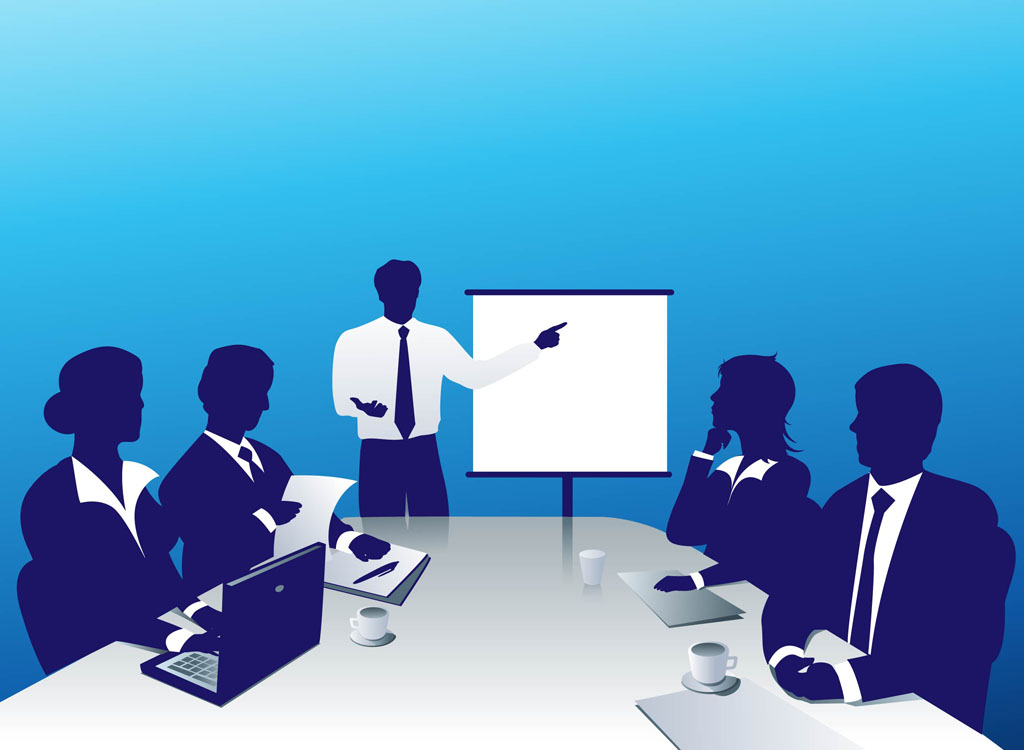 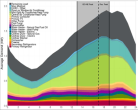 DERAs
94
Appendix A
FCM Show of Interest
95
SOI General Requirements
Project Name
Project Description / Expected configuration
i.e. types of generation and/or technologies used to provide any demand response 
Project Sponsor’s contact information
Customer classes and end-uses served
Project/technical and credit/financial contacts
ISO Market Participant status 
Expected Commercial Operation Date
The DRR Aggregation Zone within which the DECR will be Located
96
SOI General Requirements continued
Estimated Net Injection Capability (NIC) and estimated demand reduction values (if applicable)
NIC is defined as:
If a facility is expected to connect directly to the grid at a Point of Interconnection (POI) with no end-use load, the NIC is the generation capability of the installed generation technology
If a facility is expected to connect behind a Retail Delivery Point (RDP) with end-use load and does not plan to participate as demand response, the NIC is equal to the generation less the load profile measured at the location of the customer meter
Providing NIC dependent on specific temperature conditions is optional
The installation date of elements that are already constructed or installed, or are in commercial operation is required
Other specific project data as set forth in the New Capacity Show of Interest Form
97
Appendix B
Overlapping Impact Test
98
Overlapping Impact Test Background
Defined in section 5.8 Analysis of Overlapping Interconnection Impacts of the ISO-NE Planning Procedure No. 10 (Planning Procedure to Support the Forward Capacity Market)
PP-10 is reviewed and approved by the NEPOOL Reliability Committee
The DECR/ADCR overlapping impact test is
A way of establishing the incremental usefulness of the capacity offered by DECRs and DR
A planning analysis to review the effects of DECR and DR on the reliability of the transmission system
If a new DECR or ADCR is rejected for overlapping impacts it means that the usefulness of the facility is not “deliverable” to the broader system
99
DECR/DR Overlapping Impact Example
If the transmission element is constrained (i.e., running at its limit), then the MW of a DECR/ADCR on the Harmer side will cause the need for a reduction in generation on the Harmer side;  otherwise the transmission element would become overloaded
The amount of capacity that can be delivered to the rest of the zone is limited by the transfer limit of the constraint
Zone
DRR Aggregation Zone
Constraint (Overlapping Impact)
Transmission Interface or Element
New DECRs/ADCRs
Helper
Resources
Harmer
Resources
100
Applying Overlapping Impact Analysis to New DECR and Active Demand Capacity Resources (ADCRs)
Only New Resources (Resources that are seeking to participate in the FCA as New – including increments) will be analyzed for overlapping impacts
Existing Resources are not reviewed for overlapping impacts
Existing Resources are included in the base case that is used to analyze new proposed projects
Make use of the DRR Aggregation Dispatch Zone locational information in the overlapping impact analysis
101
Analysis at the DRR Aggregation Zone Level
To the extent that the new DECRs/ADCRs could, without the inclusion of any other new resources submitted for qualification in that DRR Aggregation Zone , deliver any portion of its capacity from the DRR Aggregation Zone to which it is interconnecting to the Load Zone to which it is interconnecting, then the full proposed amount of the new DECRs/ADCRs shall qualify for the FCA
Any DECR component or ADCR greater than 5 MW will be studied individually for their impact
The findings of any completed interconnection studies related to a  new DECR component will be considered
102
Timing of OIT
The OIT of new DECRs/ADCRs will begin after the Show of Interest has been closed and after the base case has been prepared for the study FCA
Overlapping impact review of New DECRs/ADCRs will begin some months before deadline for New Capacity Qualification Packages
Negative findings are discussed with Project Sponsors under consultation before Qualification Determination Notifications are finalized
103